Situation d’exploration

Projet d’industrie fromagère
[Speaker Notes: Source image : https://www.piqsels.com/fr/search?q=cave+%C3%A0+vin&page=14]
Analyse de l’entreprise choisie
Apprendre à bien connaître la structure de la compagnie et les produits offerts.
#1 Compléter la carte conceptuelle de l’entreprise (document 1)

Histoire de la compagnie
Propriétaire ou fondateurs
Contact 
Vision de l’entreprise
Mission
Objectif
Forme juridique 
Force
#2  Compléter les tableaux d’analyse des produits (document 2)

Entreprise choisie 
Deux entreprises concurrentes
Exemple tableau d’analyse des produits
#3  Compléter la partie 1 de la liste de vérification (document 3)
Aller consulter le site de l’entreprise (Du champ à la meule) et Exemple de carte conceptuelle de l’entreprise Du champ à la meule
[Speaker Notes: Source image © Stuart Miles (FreeDigitalPhotos.net)]
Carte conceptuelle entreprise
Mission
Propriétaires - fondateurs
Vision
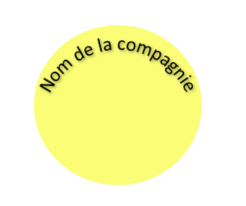 Objectif
Histoire
Forme juridique
Coopérative
Fiducie
Entreprise individuelle
Syndicat de copropriété
Société en nom collectif
Association
Groupement de personnes
Société en commandite
Personne morale sans but lucratif
Société par actions
Forces
Contact
[Speaker Notes: Raconter l’histoire de l’entreprise:
Identifier les faits , les informations, les motivations, le parcours
L’objectif est de construire une connaissance organisationnelle  de l’entreprise]
Carte conceptuelle : Du champ à la meule
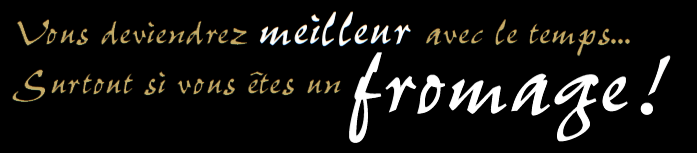 Mission
Propriétaires- fondateurs
Fabriquer et d’affiner des fromages qui respectent les plus hauts standards de qualité de l’industrie.
Martin Guilbault
Martin Jr Guilbault
Vision
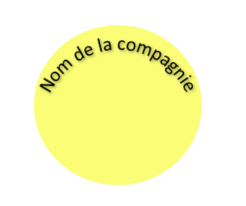 Histoire
La qualité de nos fromages est, et restera toujours, notre priorité
1995 : Ouverture: 
1995 : Un premier fromage est fabriqué : le Victor et Berthold  
2000: Agrandissement #1 permet de quadrupler capacité
2009: Agrandissement #2 permet de sextupler la production
2011 : Ouverture de la nouvelle boutique à la fromagerie.
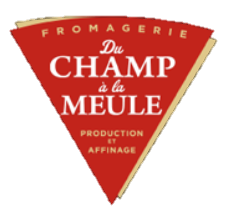 Objectif
Rechercher et de développer de nouveaux produits agroalimentaires
Contact
Forme juridique
Fromagerie du Champ à la Meule3601, rue Principale 
Notre-Dame-de-Lourdes, QC, CA(Lanaudière) J0K 1K0(450) 753-9217info@champalameule.com
https://www.champalameule.com/
Société par actions
Forces
Commercialisons que des produits ayant les caractéristiques organoleptiques qui répondent aux plus grandes exigences de nos clients.
[Speaker Notes: Raconter l’histoire de l’entreprise:
Identifier les fait , les informations, les motivations, le parcours
L’objectif est de construire une connaissance organisationnelle  de l’entreprise]
Document 2 : 
Analyse de la production 
(De l’entreprise et de deux concurrents)
Document 2 : Analyse de la production
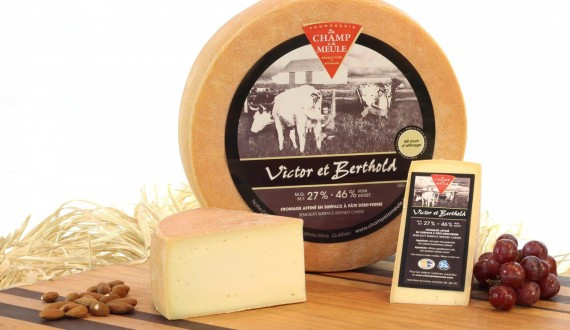 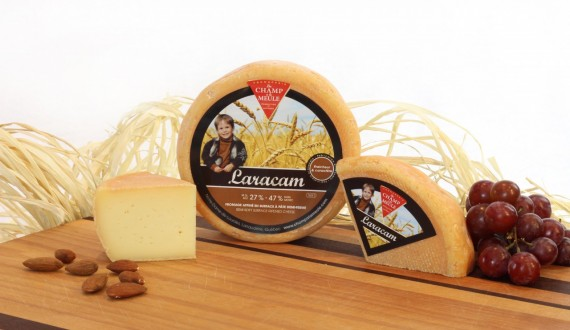 [Speaker Notes: Note : les prix sont ceux de la boutique en ligne : https://boutique.champalameule.com/collections/tous-les-produits]
Document 2 : Analyse de la production
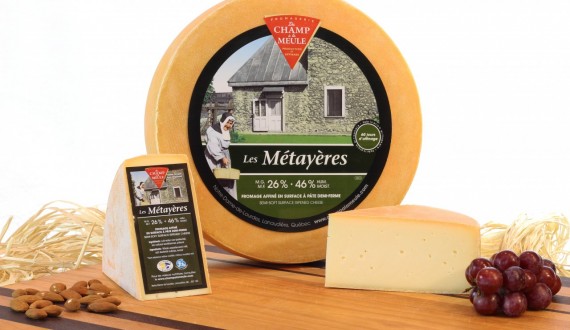 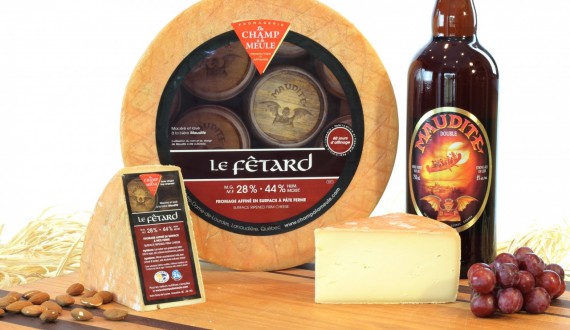 Document 2 : Analyse de la production
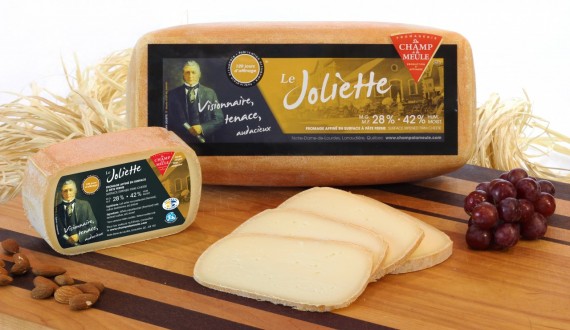 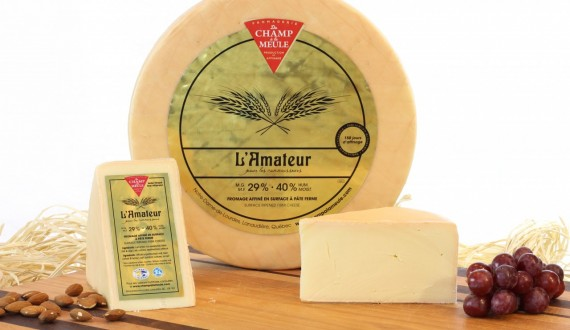 Document 2 : Analyse de la production
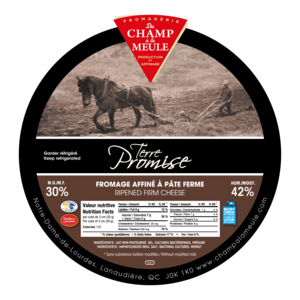 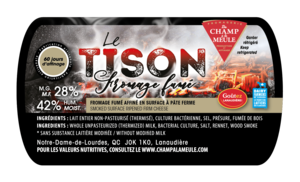 Document 2 : Analyse de la production
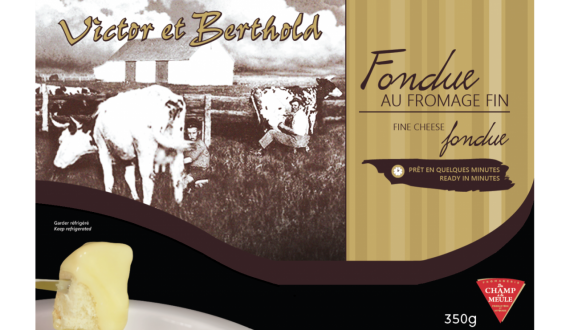 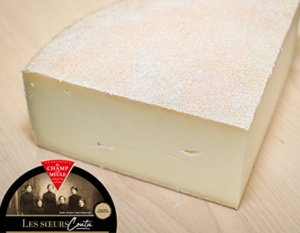 Liste de vérification
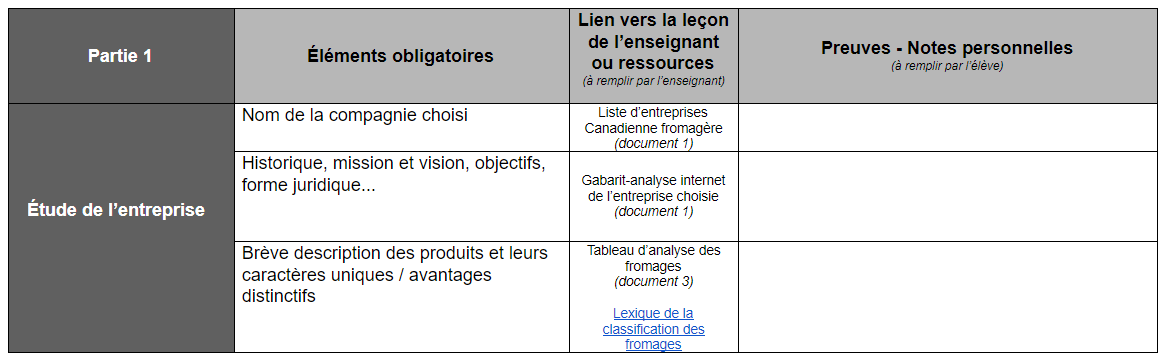